What is 					 my life’s	    	 		purpose?
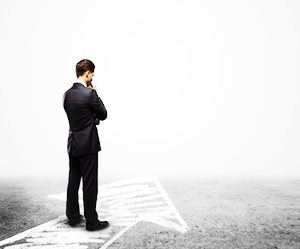 Psalm 103:15-19; Eccl. 12:13
[Speaker Notes: Purpose in life is found in doing what God created you to do and being what He created you to be – His Christ-like child who lives to please Him!]
Jesus Knew His Purpose
To share God’s word (Mark 1:38)
To give His life to save man and glorify God (Luke 19:10; John 12:27-28)
To be our King a bear witness to the truth  (John 18:37)
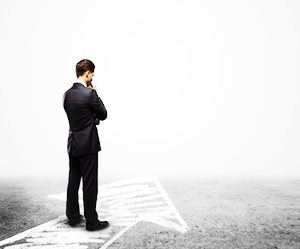 God has a Purpose for Your Life
You were planned for God’s pleasure!         You were formed for God’s family! (Ephesians 1:5; Psalm 147:11)
You were created to become Christ-like! (Romans 8:29)
You were shaped for serving God!  (Ephesians 2:10; Isaiah 64:8			  Romans 9:20-23; 2 Timothy 2:21)
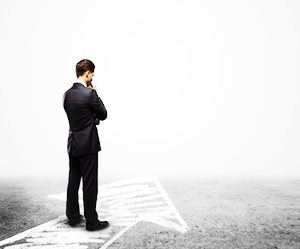 God has a Purpose for Your Life
To make our days count, we must do God’s work (Psalm 90:12, 16-17)
Whatever work or role God has given you to do, do it to please Him! (Colossians 3:17-24; Romans 12:4-8; 1 Corinthians 3:5)
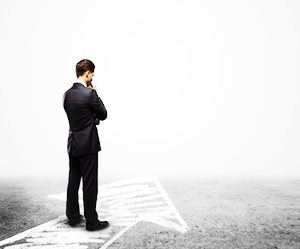